SWOT ANALYSIS OF FORD MOTOR
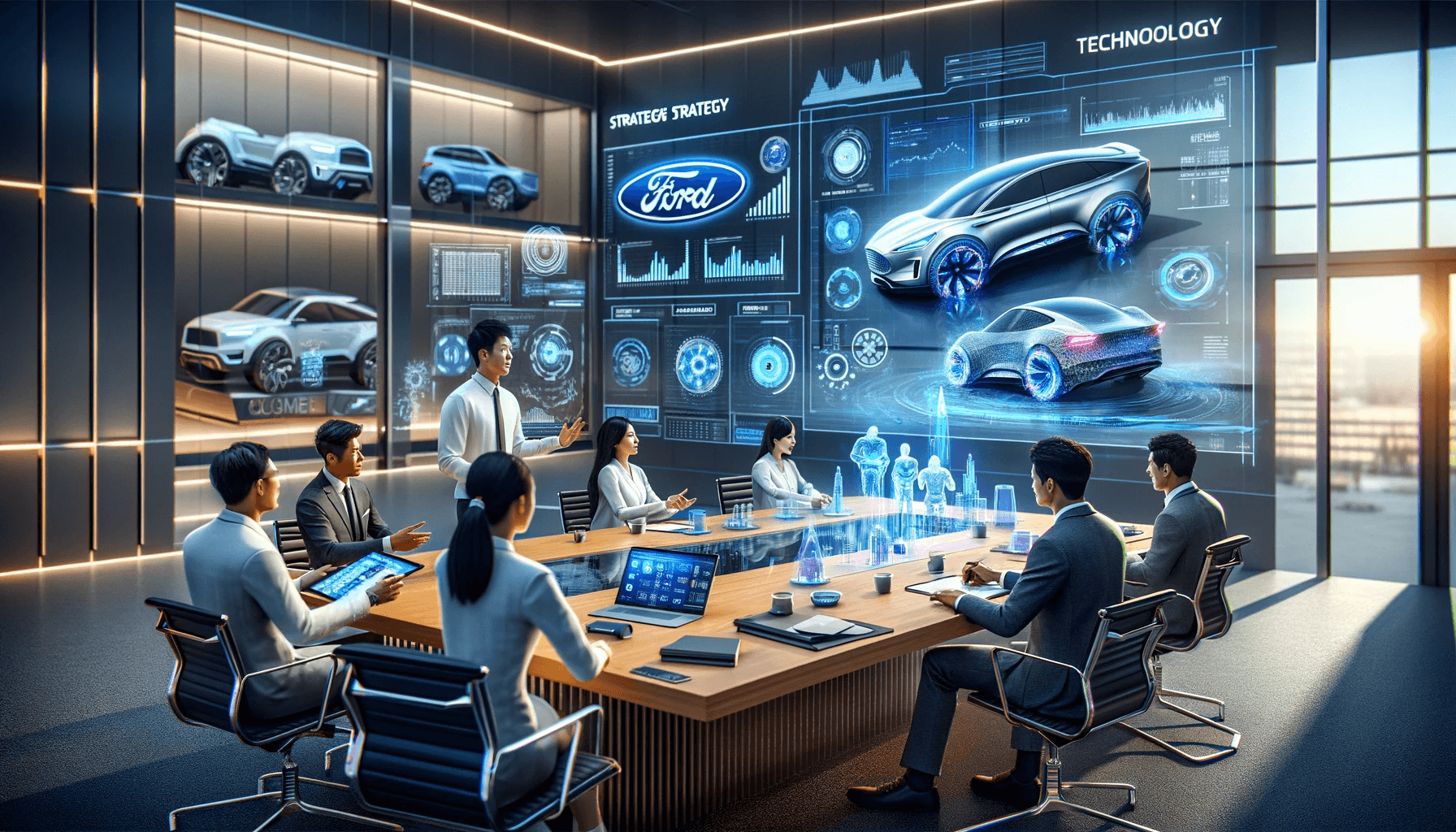 WWW.STRATEGYPUNK.COM
SWOT ANALYSIS OF FORD MOTOR
Strengths
Weaknesses
Iconic brand with strong recognition
Dominant in U.S. truck segment
Global presence with large-scale operations
Extensive U.S. dealership network and robust R&D investment
Overreliance on North American market
Behind in the electric vehicle race
Recurring quality issues and vehicle recalls
High debt and complex corporate structure
Opportunities
Threats
Rising demand for trucks and SUVs
Expanding electric vehicle lineup
Potential in autonomous driving tech
New revenue streams from digital services and strategic partnerships
Intense competition from both traditional and new players
Vulnerability to economic downturns
Supply chain volatility affecting production
Increased costs due to material prices and regulatory compliance
WWW.STRATEGYPUNK.COM